třídy I. stupně
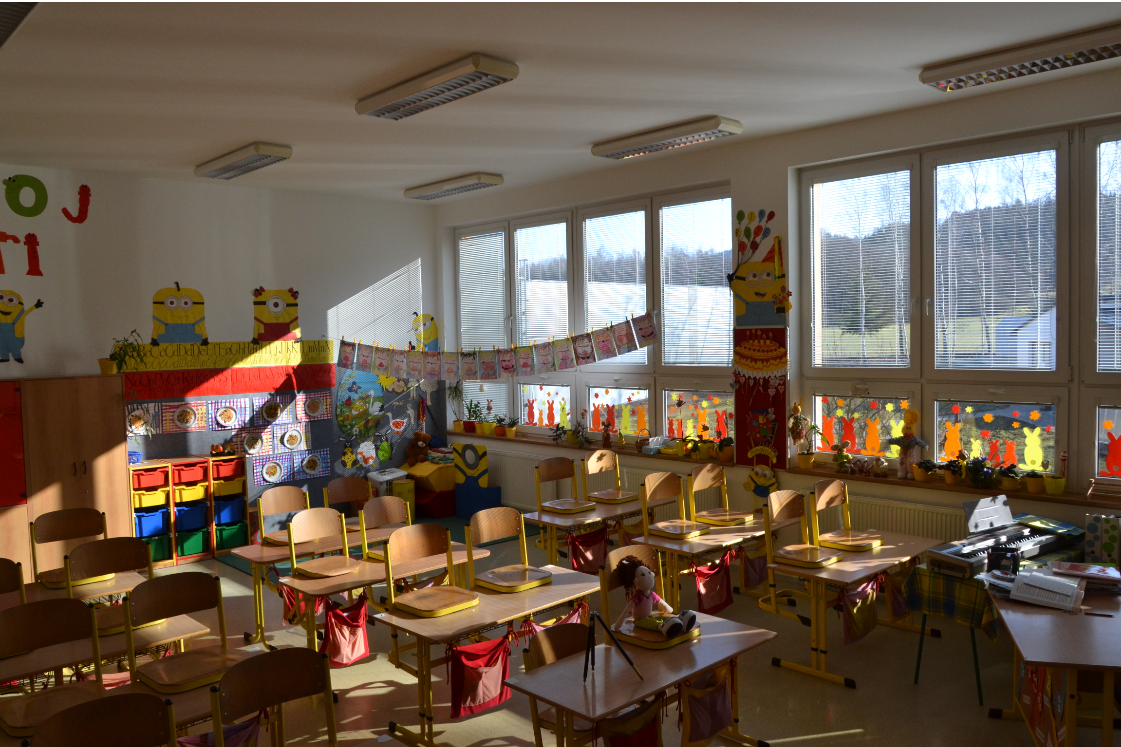 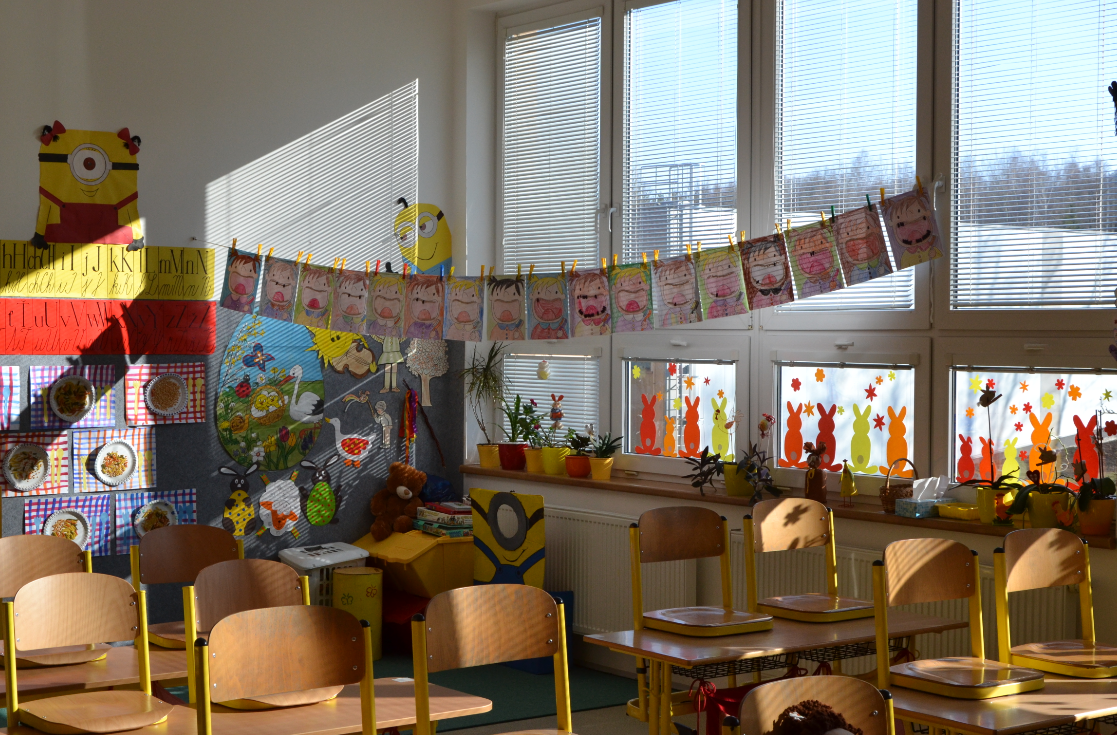 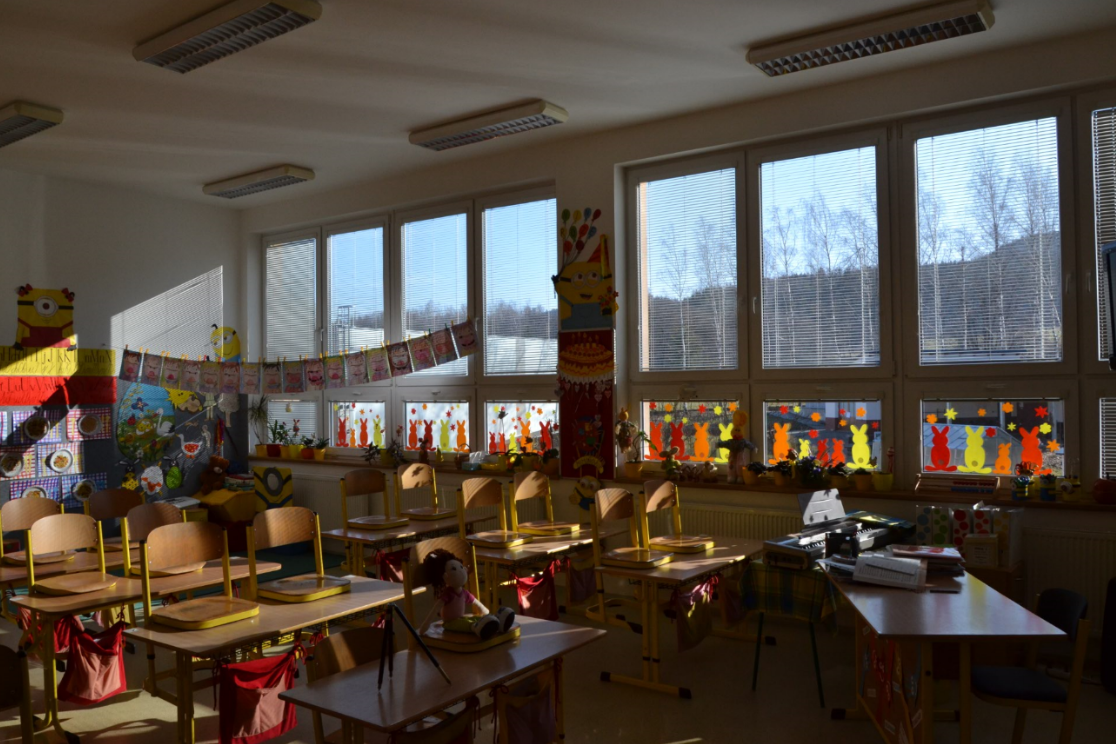 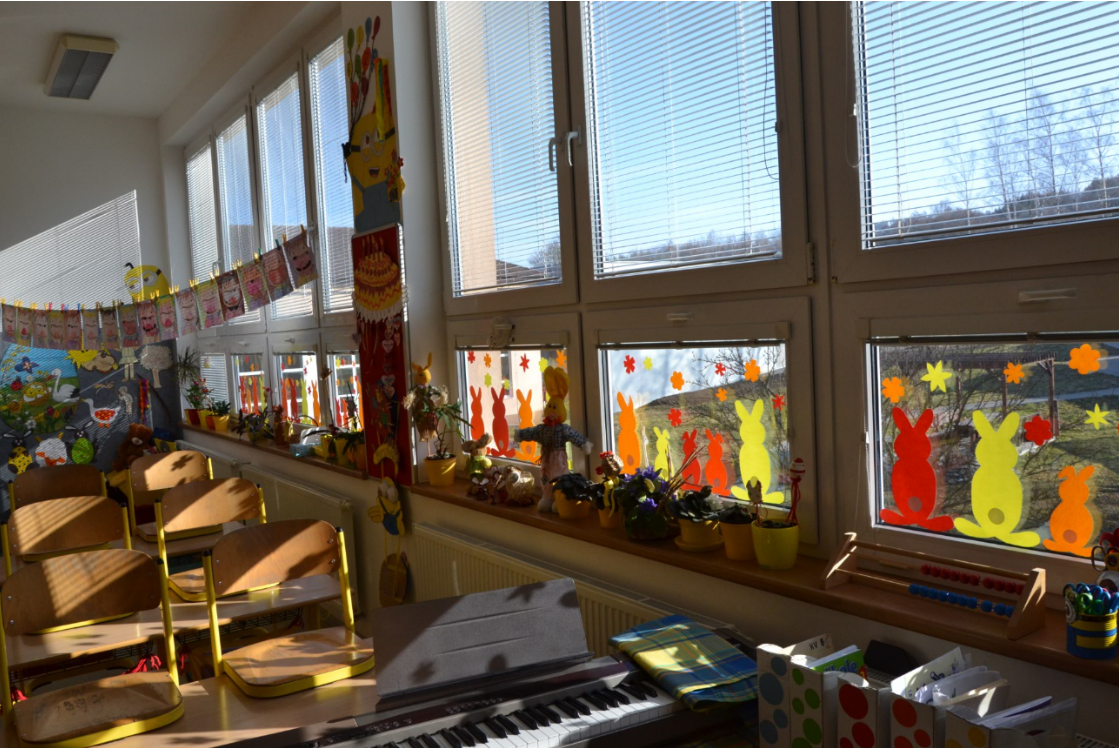 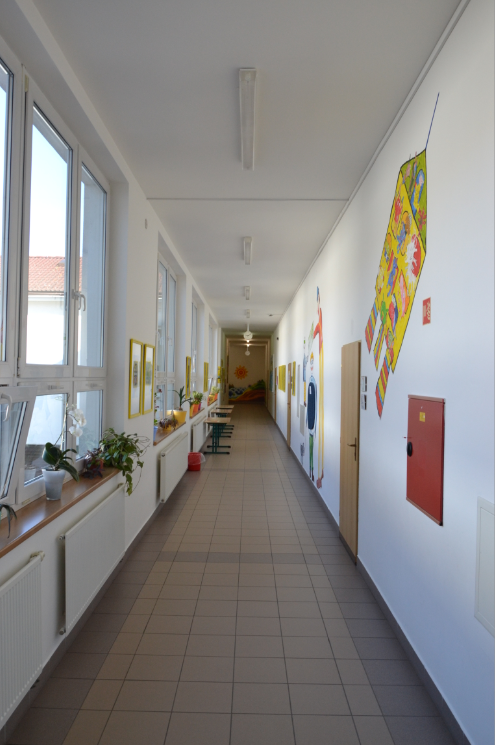 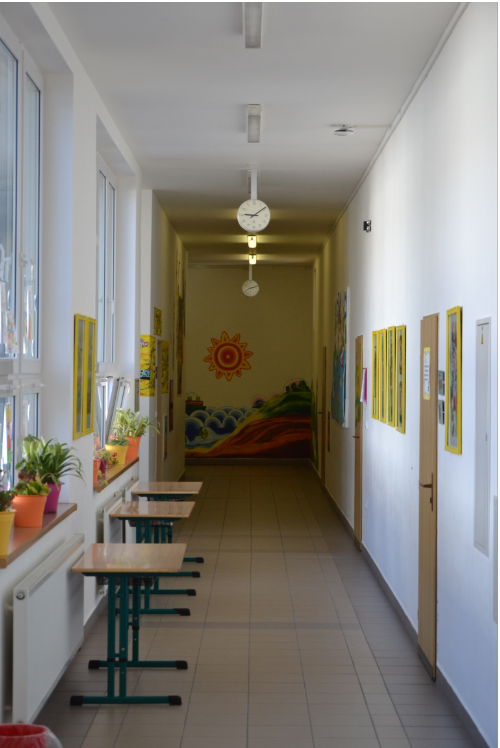 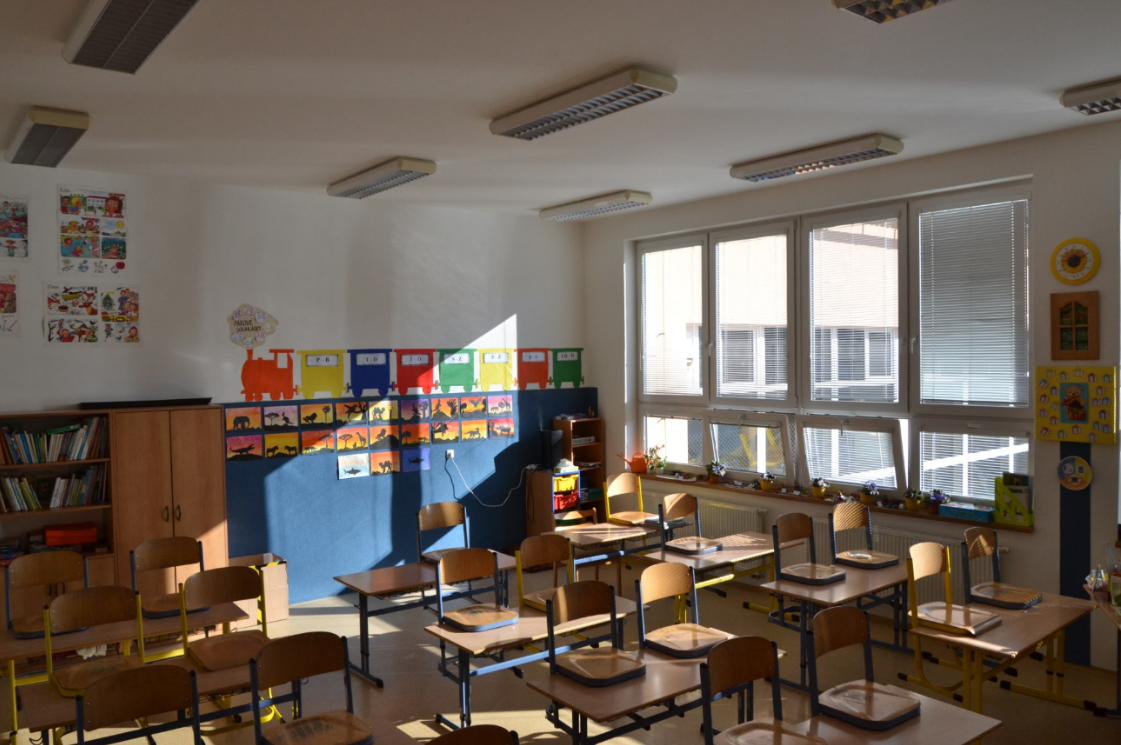 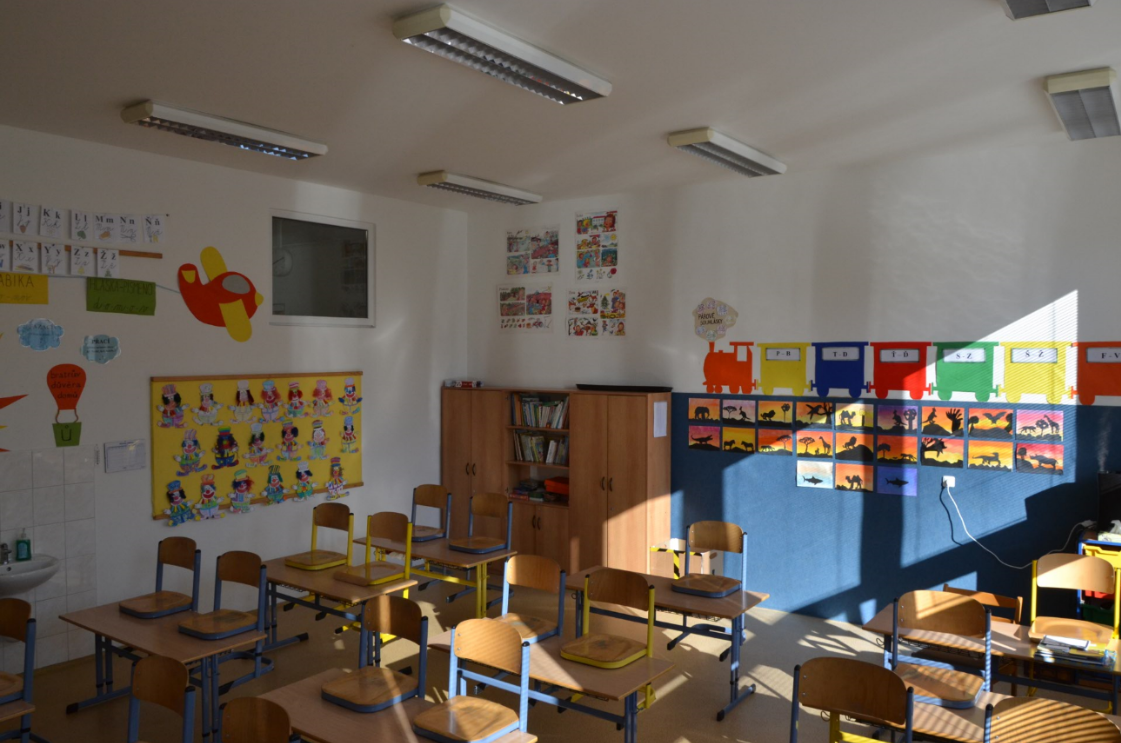 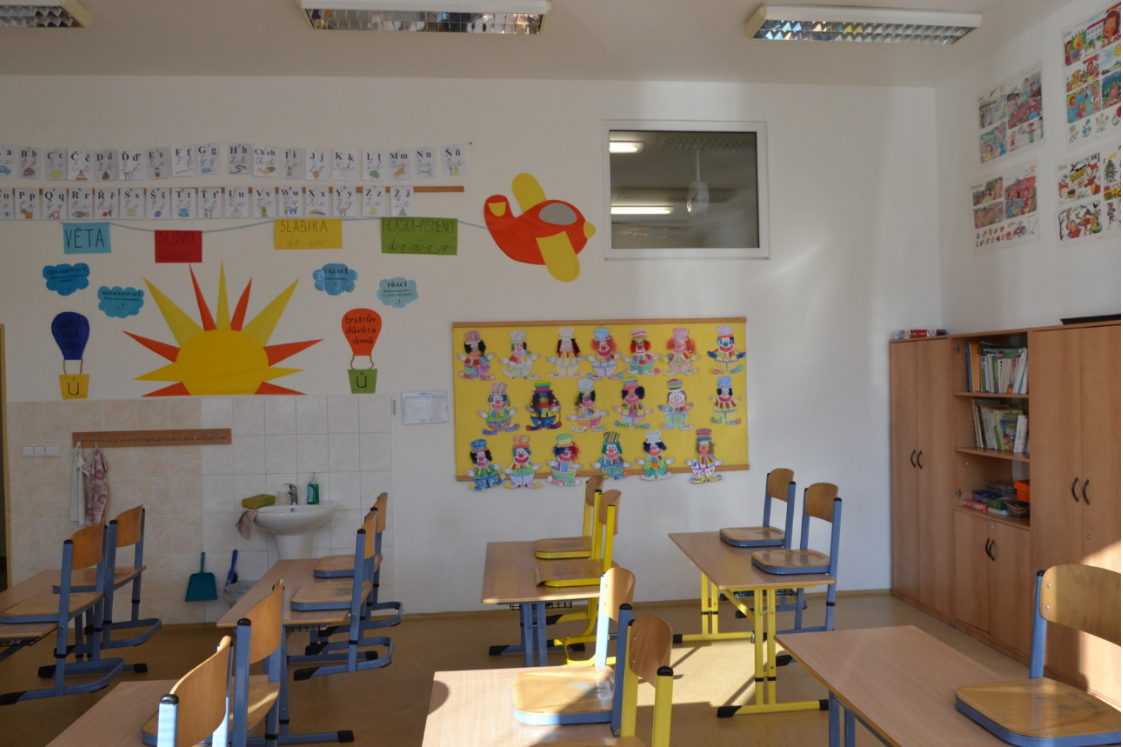 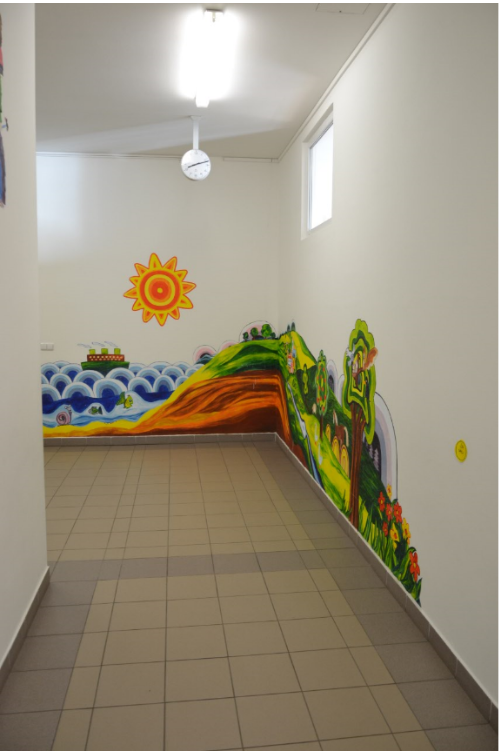 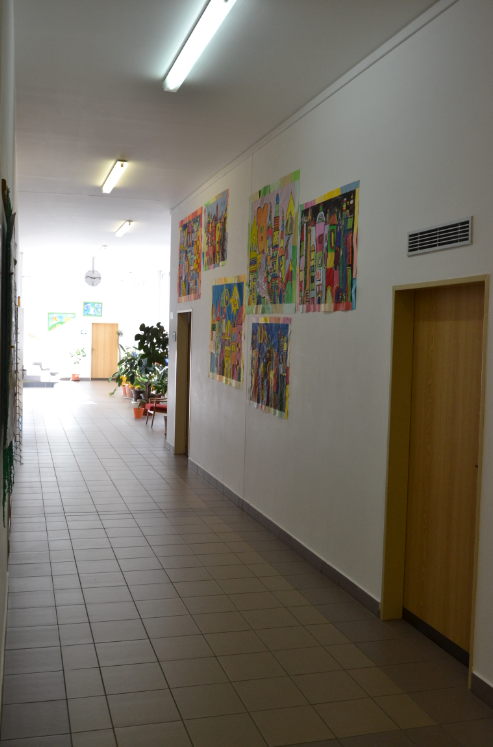 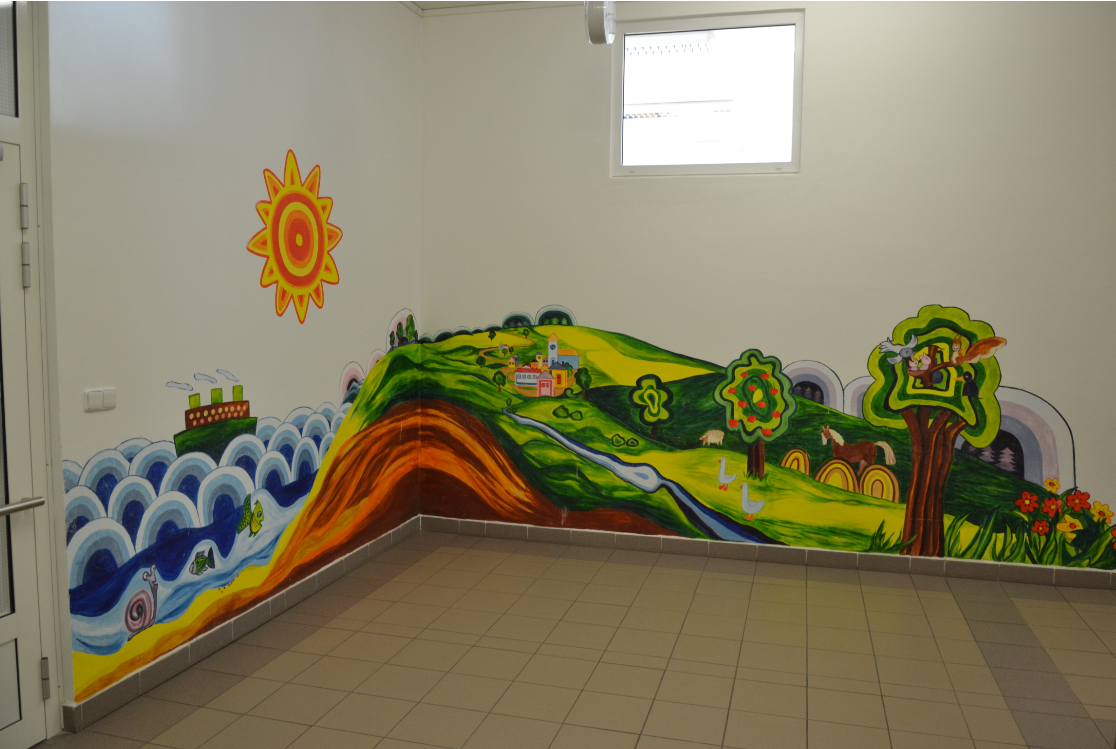 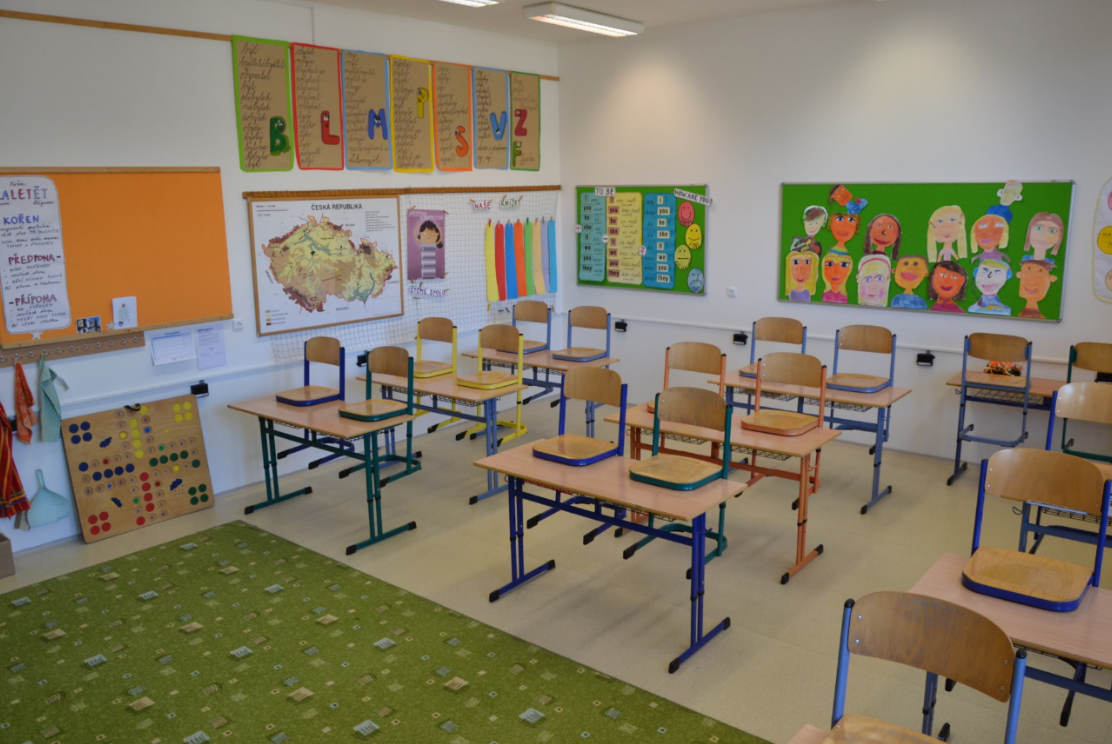 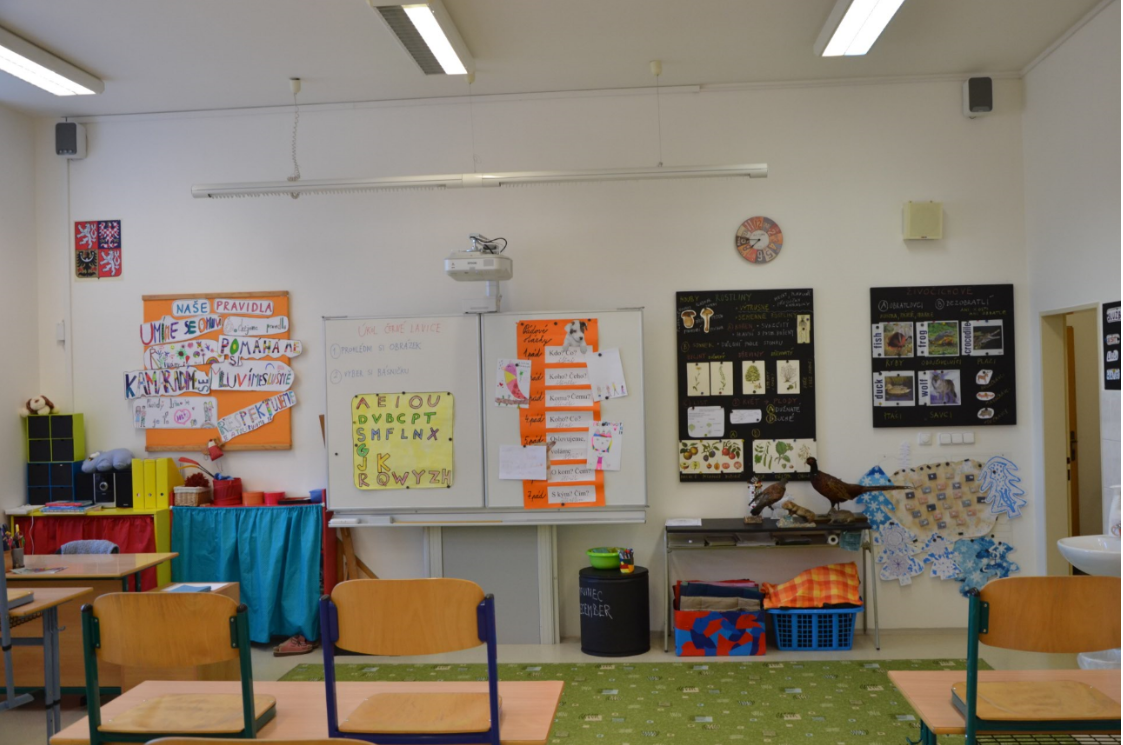 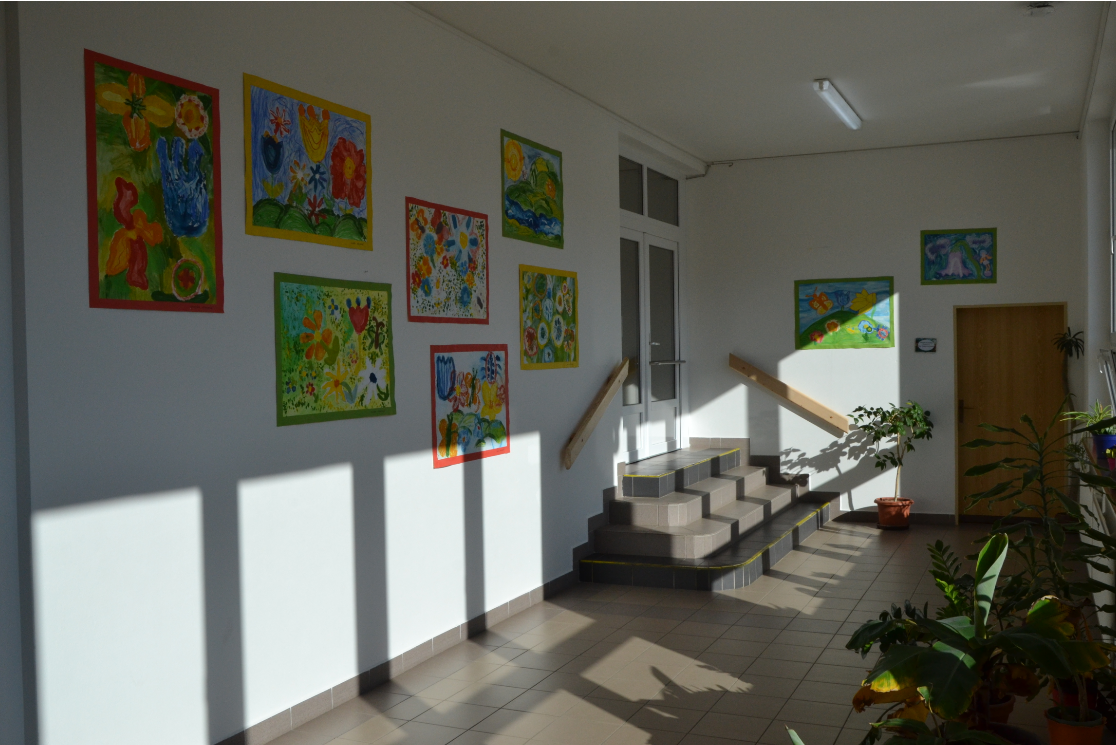